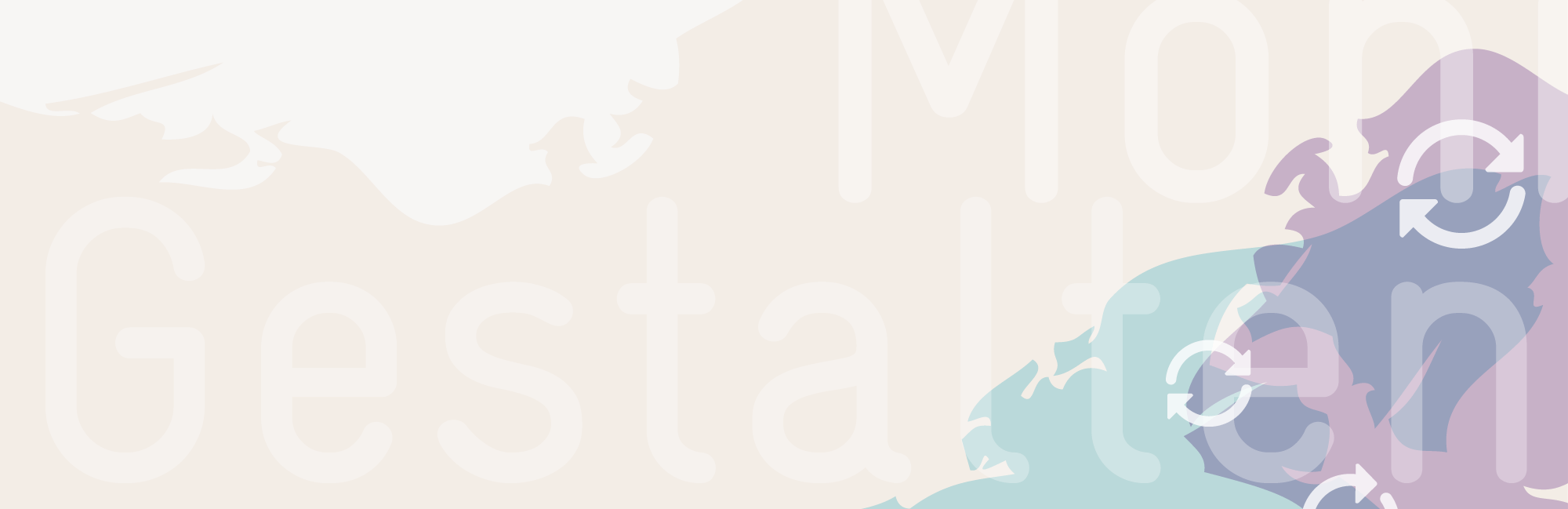 Avances y retos en la identificación y registro de beneficiarios realesVíctor Andrés Garzón 30 de noviembre de 2017Cooperación alemana al desarrollo
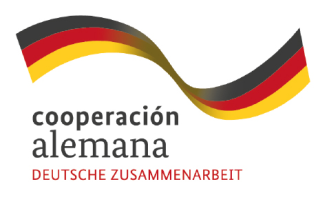 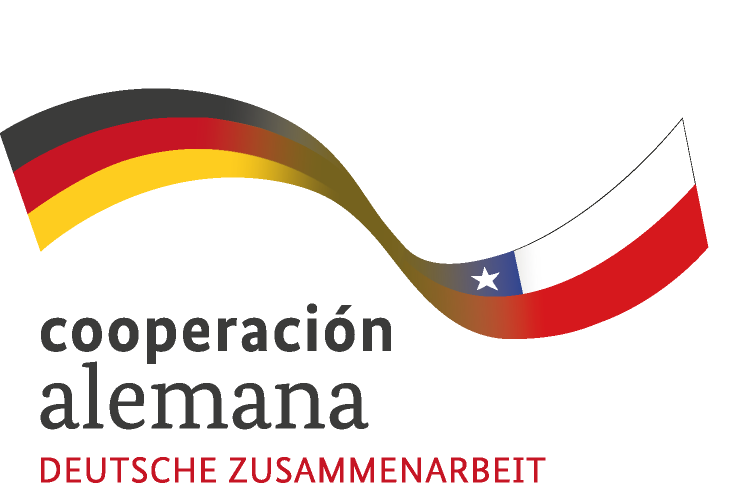 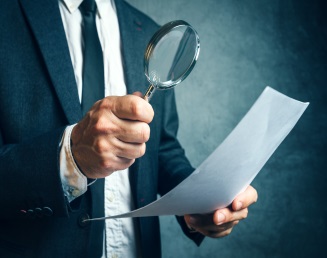 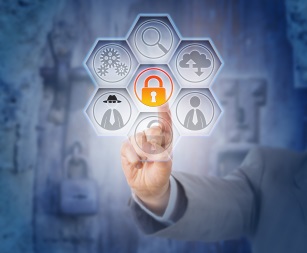 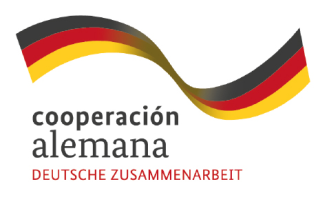 Escándalos sucesivos llaman la atención sobre el tema
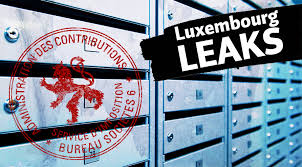 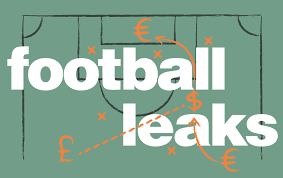 2016/2017
2014
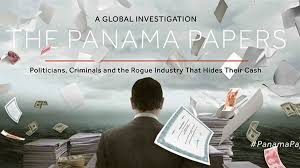 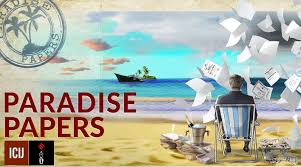 2017
2016
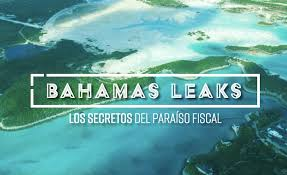 2016
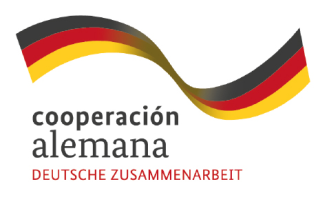 Sin embargo, las estructuras empresariales offshore no son necesariamente algo ilegal
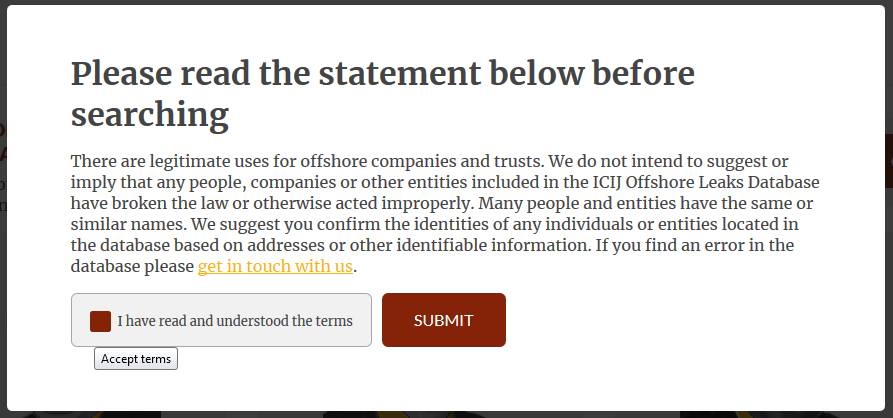 Fuente: https://www.icij.org/investigations/paradise-papers/
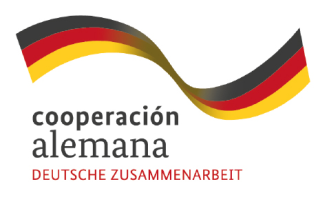 I. Avances
Alta exposición del tema en la agenda pública.

Existen diagnósticos, inclusive país por país en algunos casos.

Avances concretos por países o grupo de países en legislación y compromisos.

Iniciativas y planes de trabajo concretos (p. ej. Hojas de ruta del EITI).

Implementación de los registros ya está avanzada en algunos países (p.ej. Reino Unido, Dinamarca).

Entrada en vigencia de regulaciones, lo que obliga a dar respuestas (p.ej. 4ta directiva contra el lavado de activos de la UE).
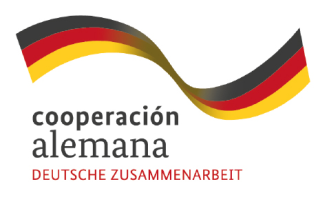 II. Retos
Diferente nivel de avance y compromiso entre países.

Autoridades comprometidas con casos mediáticos puede representar un riesgo de que el debate no avance.

Falta de uniformidad del término / múltiples definiciones.

Ciclos electorales; y el periodo de implementación aún requerirá ajustes.

Homonimia.

La estructura de las empresas no es sencilla.

Armonizar los avances (p.ej. Armonizar enfoques GAFI/GAFILAT, etc).

¿Cómo garantizar la exactitud de la información?
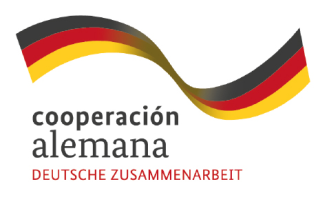 Diferente nivel de avance y compromiso entre países
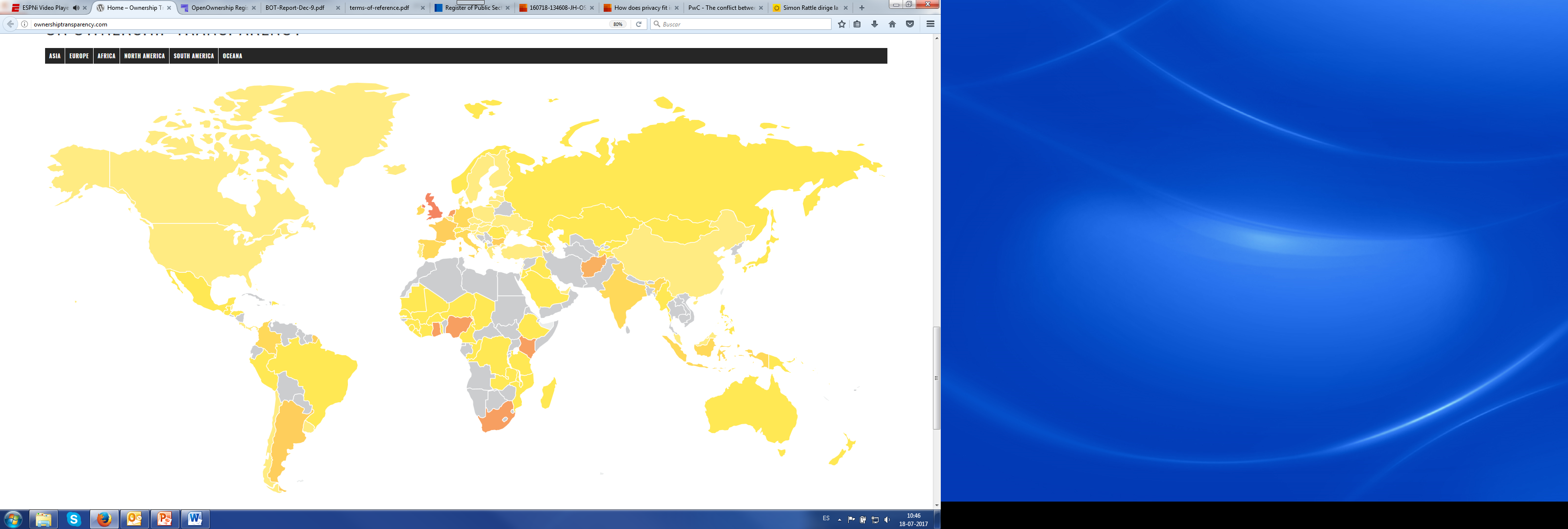 Fuente: ownershiptransparency.com
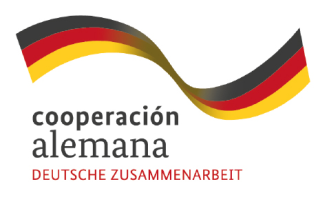 Diferente nivel de avance y compromiso entre países
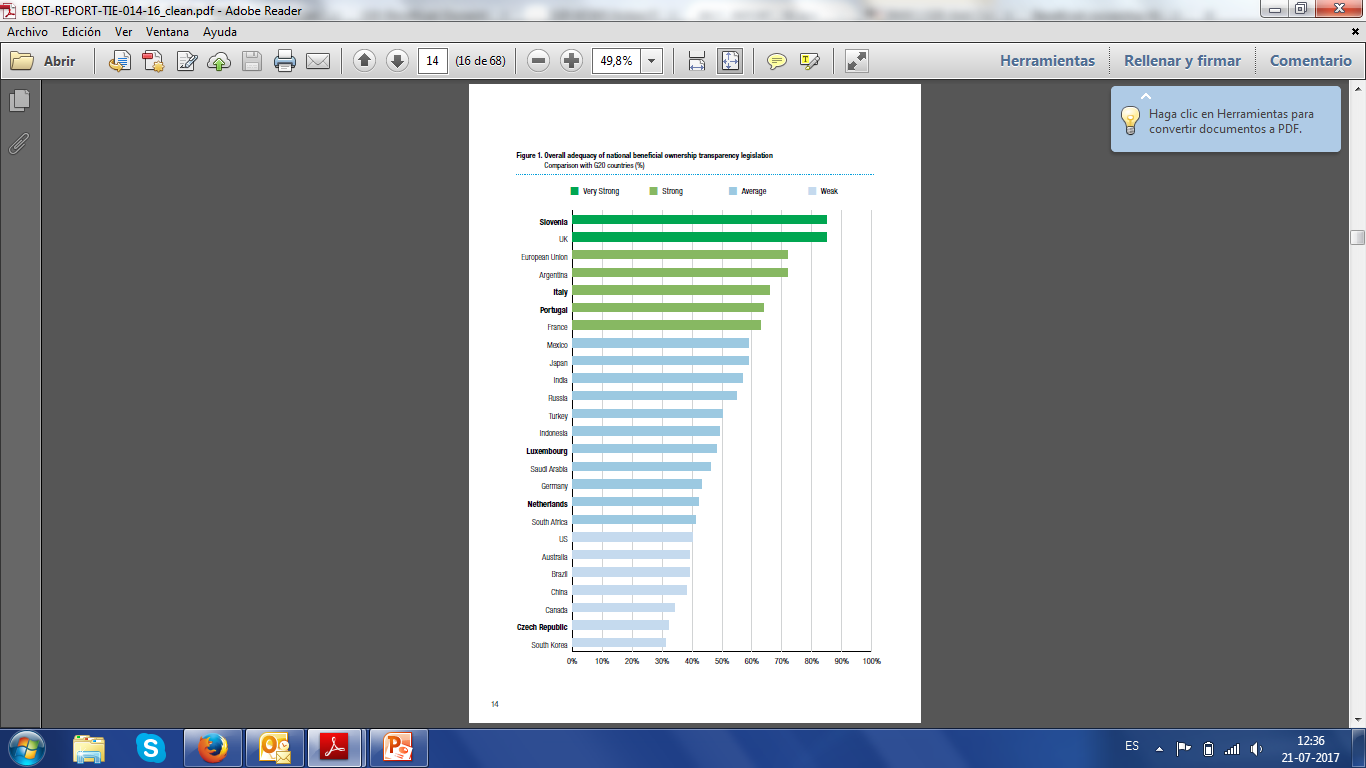 Fuente: Transparency international
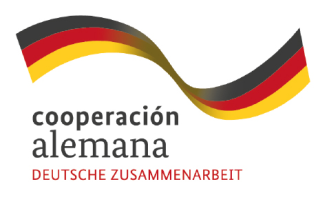 Múltiples definiciones
Socio controlador
Beneficiario  real
Beneficiario  último
Beneficiario  final
Beneficiario  efectivo
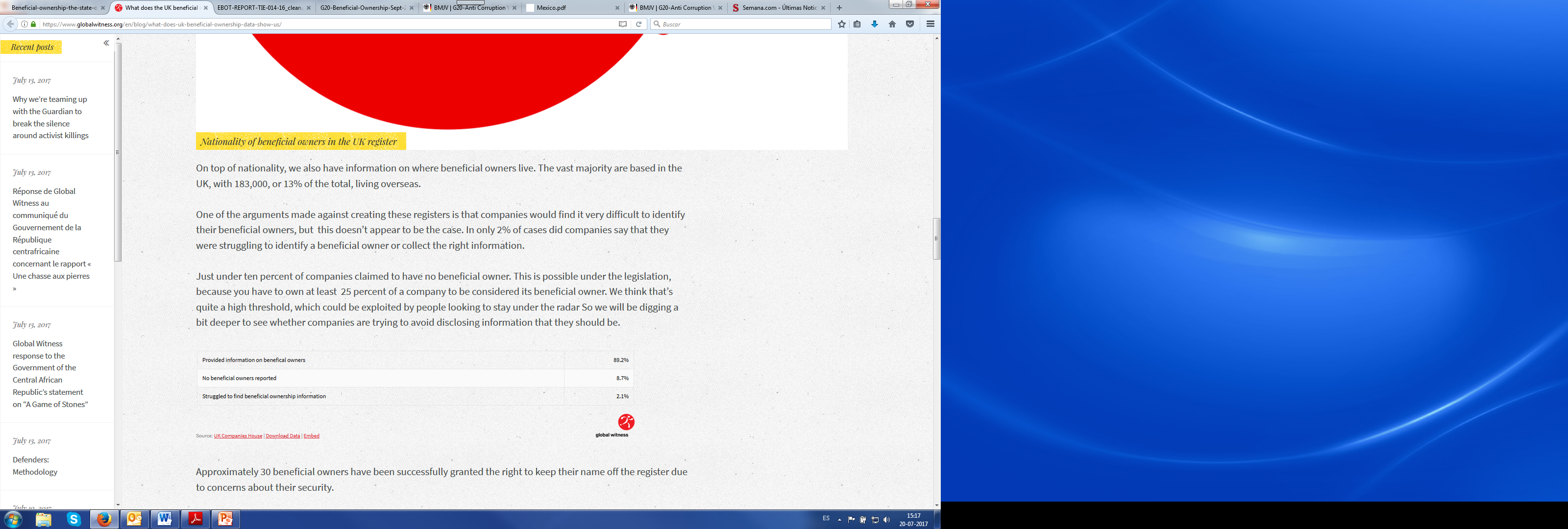 Fuente: global witness
En otros países el umbral es más bajo, p.ej. En Dinamarca se define al BO desde un 5% de participación accionaria.
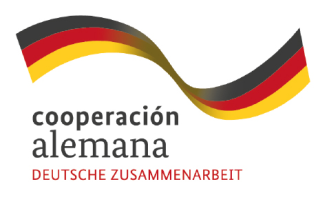 Ciclos electorales
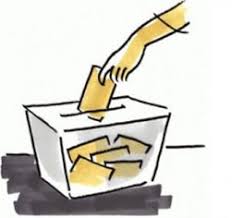 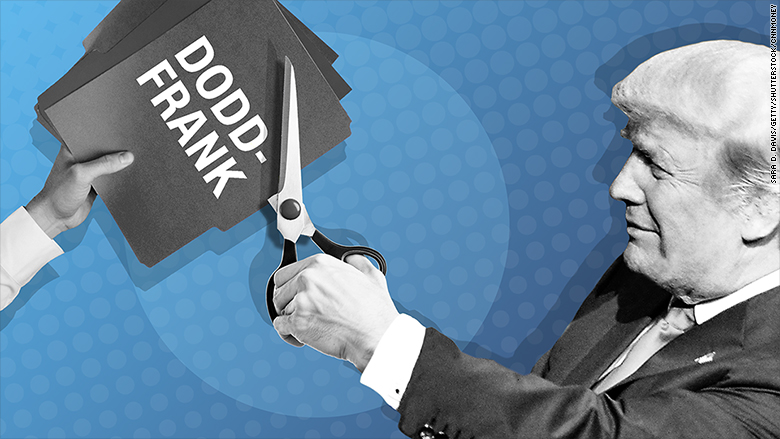 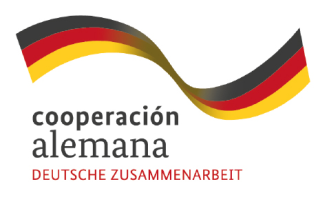 Homonimia
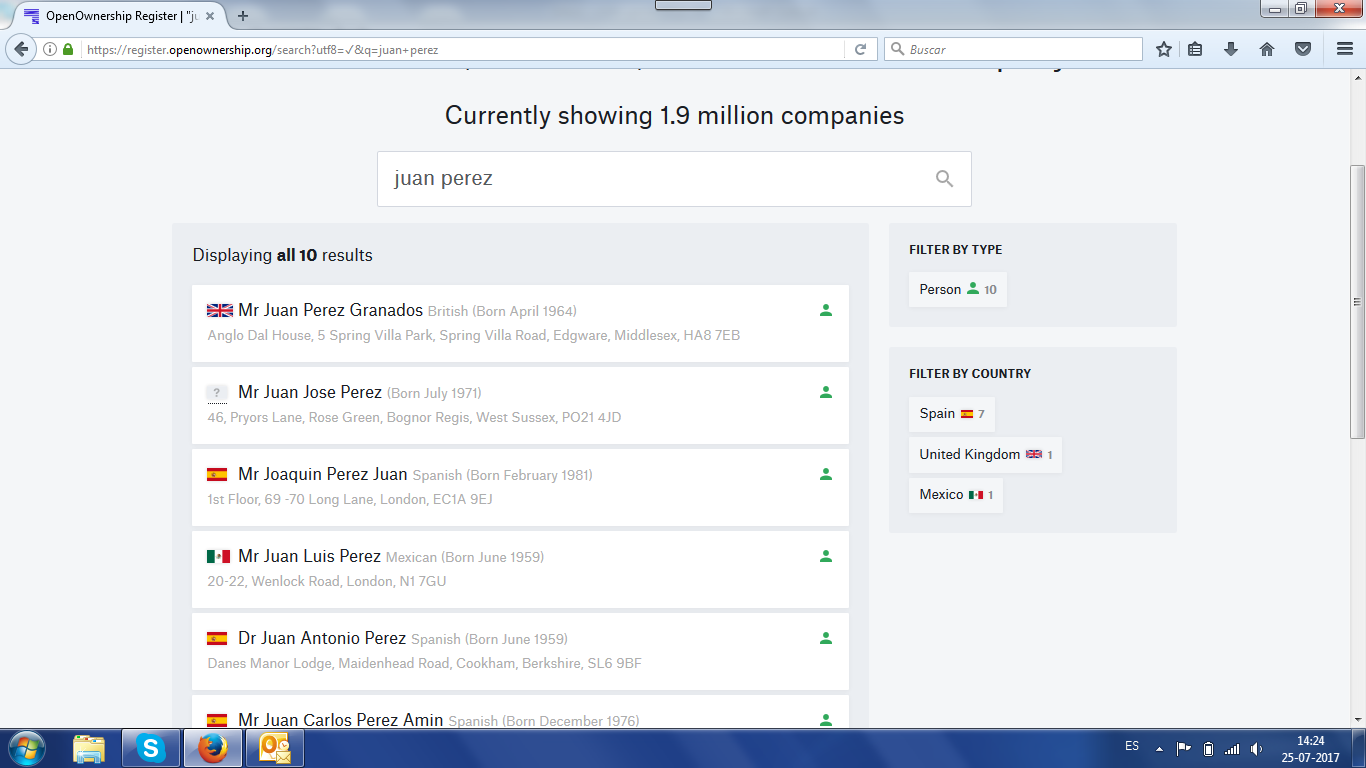 Fuente: https://register.openownership.org
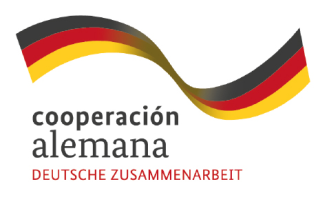 Homonimia
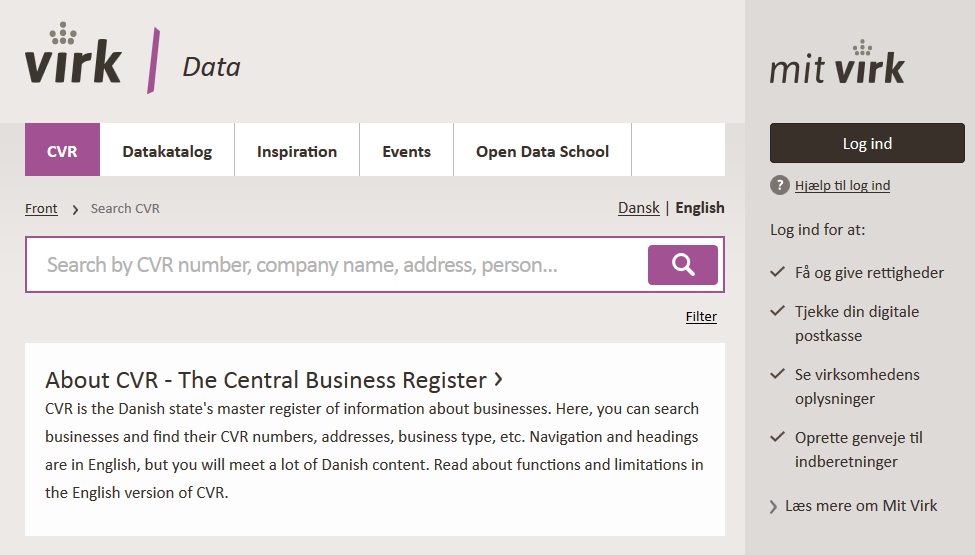 Fuente: https://danishbusinessauthority.dk/beneficial-owners
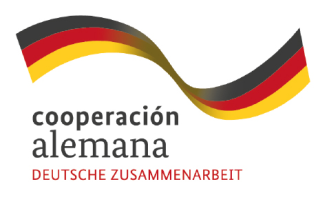 La estructura de las empresas no es sencilla
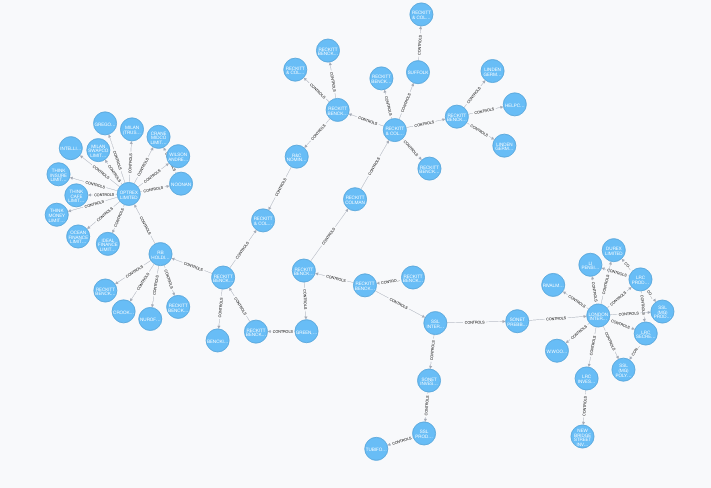 Estructura de la empresa Reckitt Benckiser, en el ReinoUnido. Fuente: Global witness
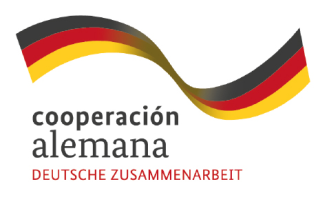 La respuesta del sector privado
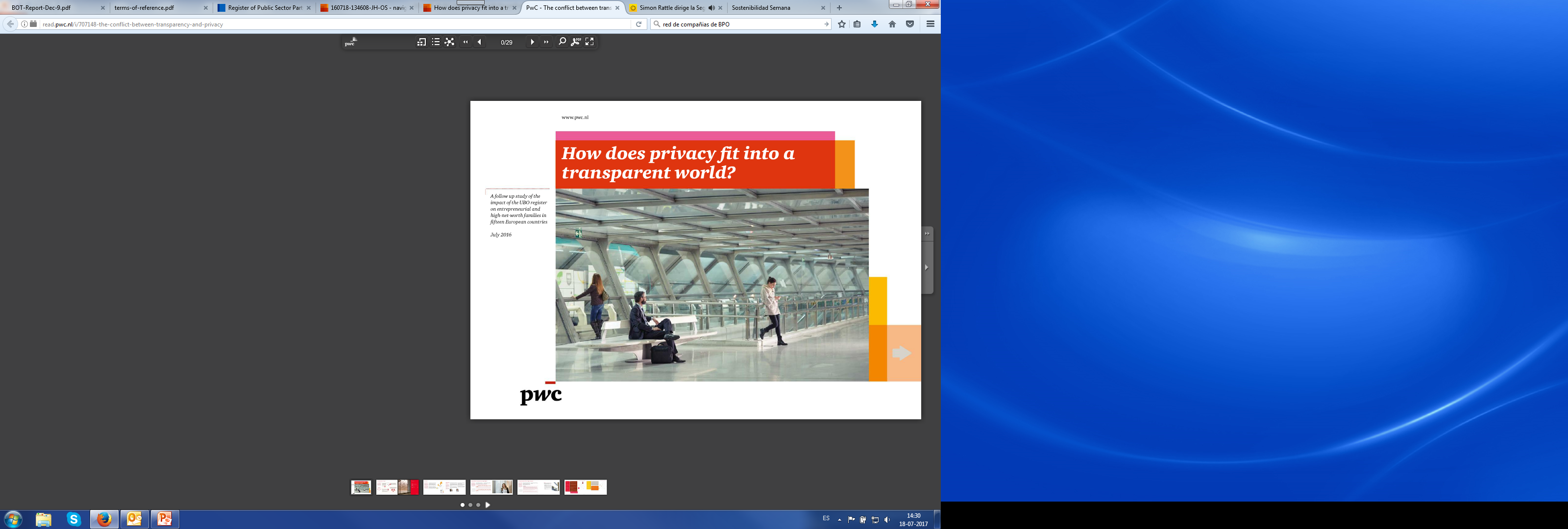 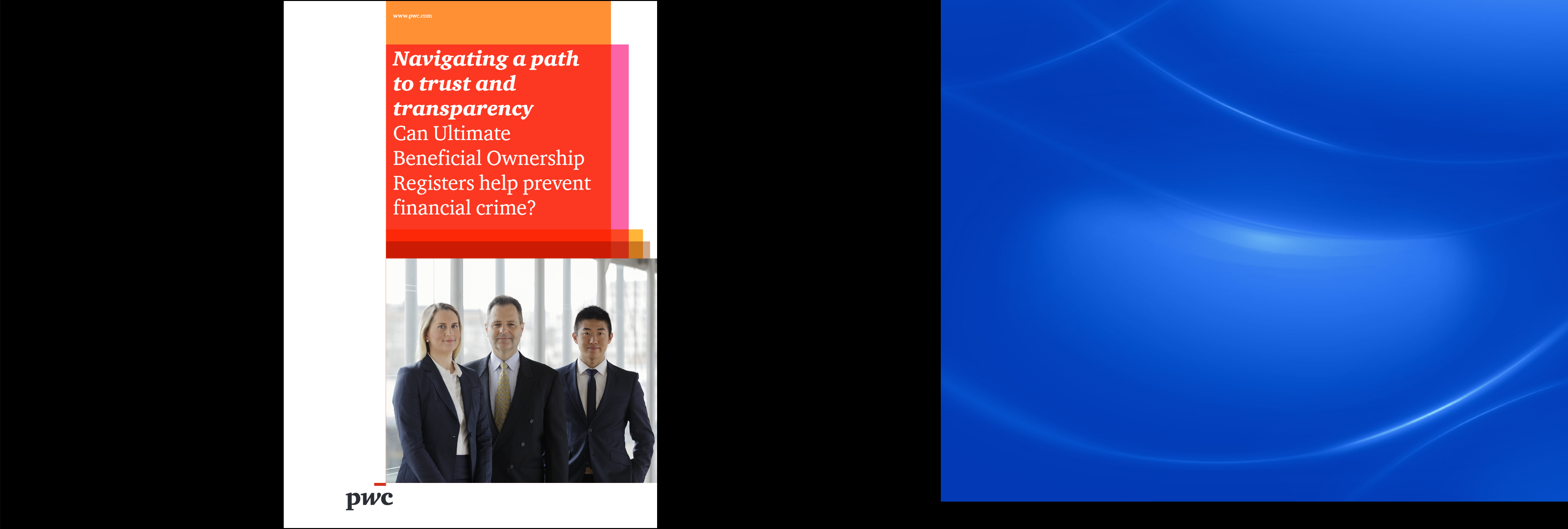 Fuente: PwC Holanda
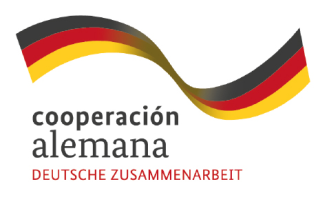 Asegurar la calidad y puntualidad de los datos
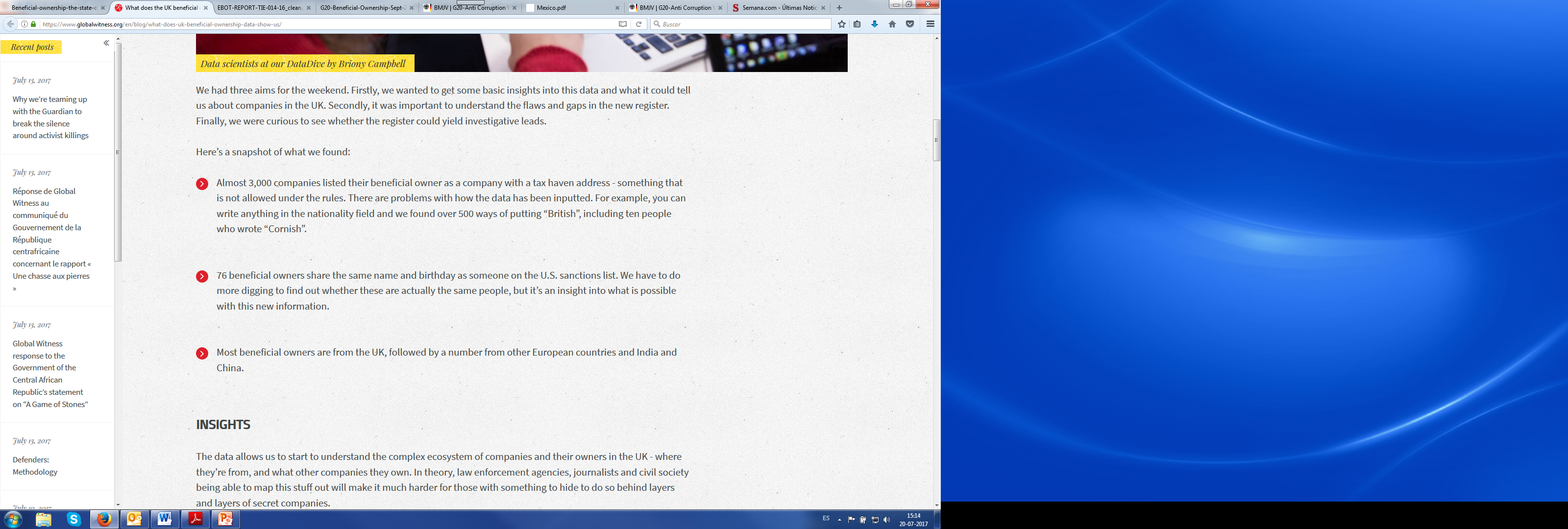 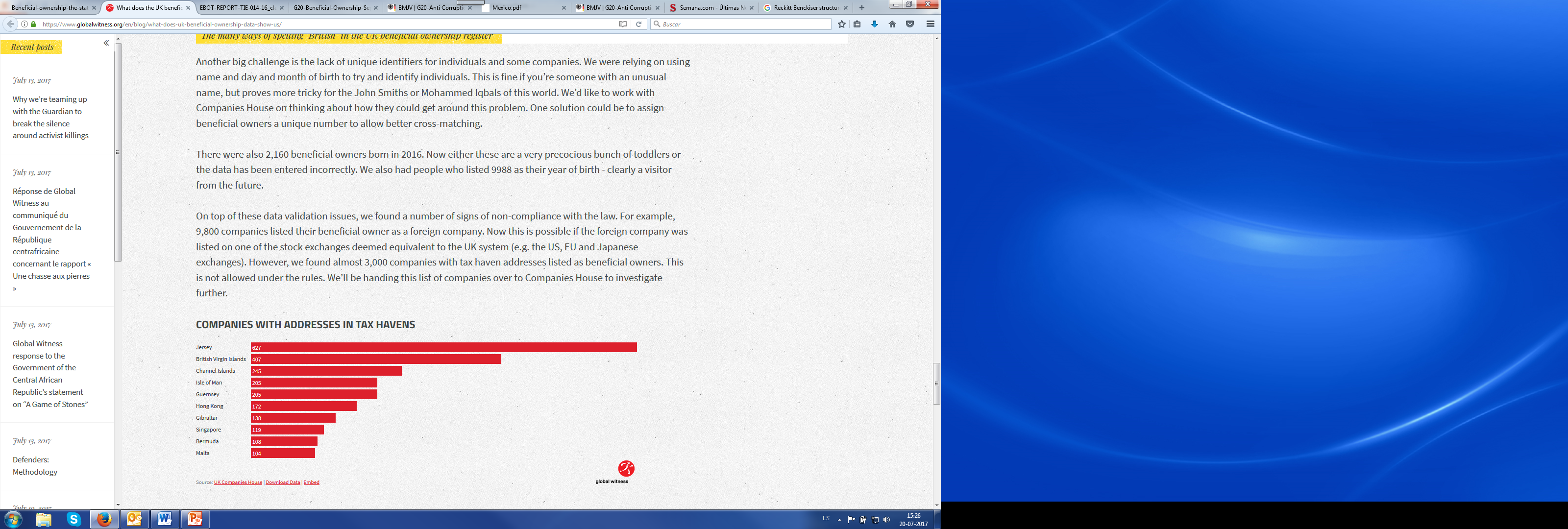 Fuente: Global witness
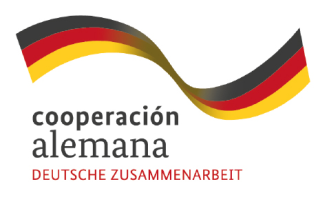 ¿Y en la industria extractiva?
A pesar de que la estructura corporativa es compleja (hubs), muchas de las grandes empresas se listan en bolsa, por lo que la información es más accesible. Queda la pregunta para las empresas familiares, o las proveedoras de bienes y servicios; y el alcance del EITI.
Los procesos EITI sin duda han puesto sobre la mesa el tema y la discusión multiactor enriquece el enfoque. Sin embargo, este es un asunto que no es exclusivamente sectorial; por lo que serán necesarias coordinaciones y un esfuerzo importante por parte de los secretariados nacionales.
Este es sólo uno de los requisitos del EITI, por lo que se deberá pensar en una estrategia de implementación que permita a la vez cubrir los otros requisitos.  
 Las hojas de ruta muestran un camino, pero su implementación estará sujeta a condiciones internas y externas que las pueden modificar.
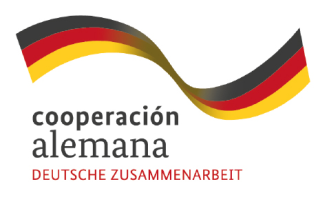 Otros retos
Necesidad de modificación de la legislación.

Los fideicomisos siguen siendo arreglos difíciles de comprender / rastrear.

La respuesta al ¿Para qué tener esta información?, aún debe ser más clara.

Definir el nivel de publicidad de los datos.

Establecer alianzas en la región (p.ej GAFILAT y el intercambio de información)
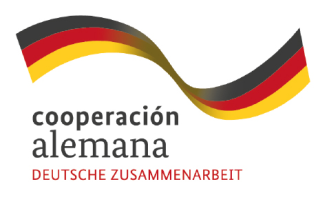 Otras fuentes
https://www.b20germany.org/fileadmin/user_upload/documents/B20/b20-ctg-rbac-policy-paper.pdf
http://cifar.eu/wp-content/uploads/2017/03/Beneficial-ownership-the-state-of-play-2017.pdf
http://www.bmjv.de/SharedDocs/Downloads/EN/G20/G20%20ACWG%20Action%20Plan%202017-2018.pdf?__blob=publicationFile&v=2
http://www.bmjv.de/SharedDocs/Downloads/EN/G20/Interim_Accountability_Report_2017.pdf?__blob=publicationFile&v=1
http://www.fatf-gafi.org/media/fatf/documents/reports/G20-Beneficial-Ownership-Sept-2016.pdf
https://ed.ted.com/lessons/how-exposing-anonymous-companies-could-cut-down-on-crime-global-witness
https://danishbusinessauthority.dk/beneficial-owners
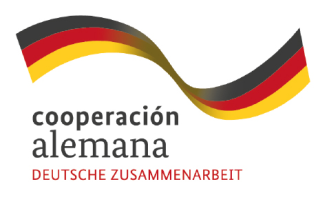 ¡Muchas gracias por su atención!
Víctor Andrés Garzón 
Asesor técnico Cooperación regional para la gestión sustentable de los recursos mineros
e-mail: victor.garzon@giz.de
Tel (central): (+56-2) 2719 3900
Federico Froebel 1776/1778, Providencia, Santiago de Chile (Agencia GIZ)
www.minsus.net
[Speaker Notes: Terms of use
This training material is property of GIZ. You may not alter this slide, add or delete any content nor change the master slides. The GIZ logo may not be removed or displaced nor may any other logo or information be placed in the header or footer area of the master slides. Before adding any information to this training mazerial, please contact climate@giz.de.]